THE
REPORT
COVER
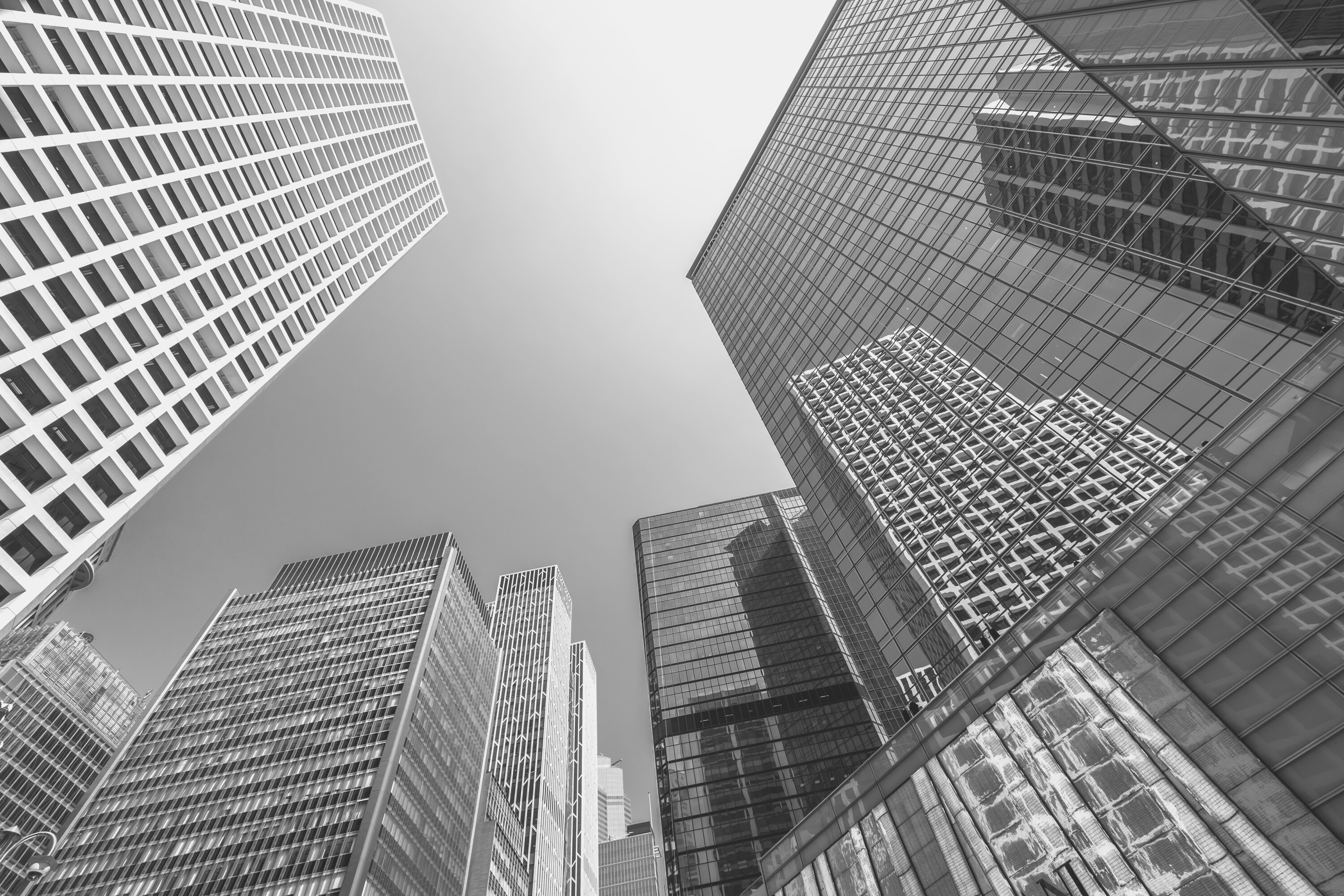 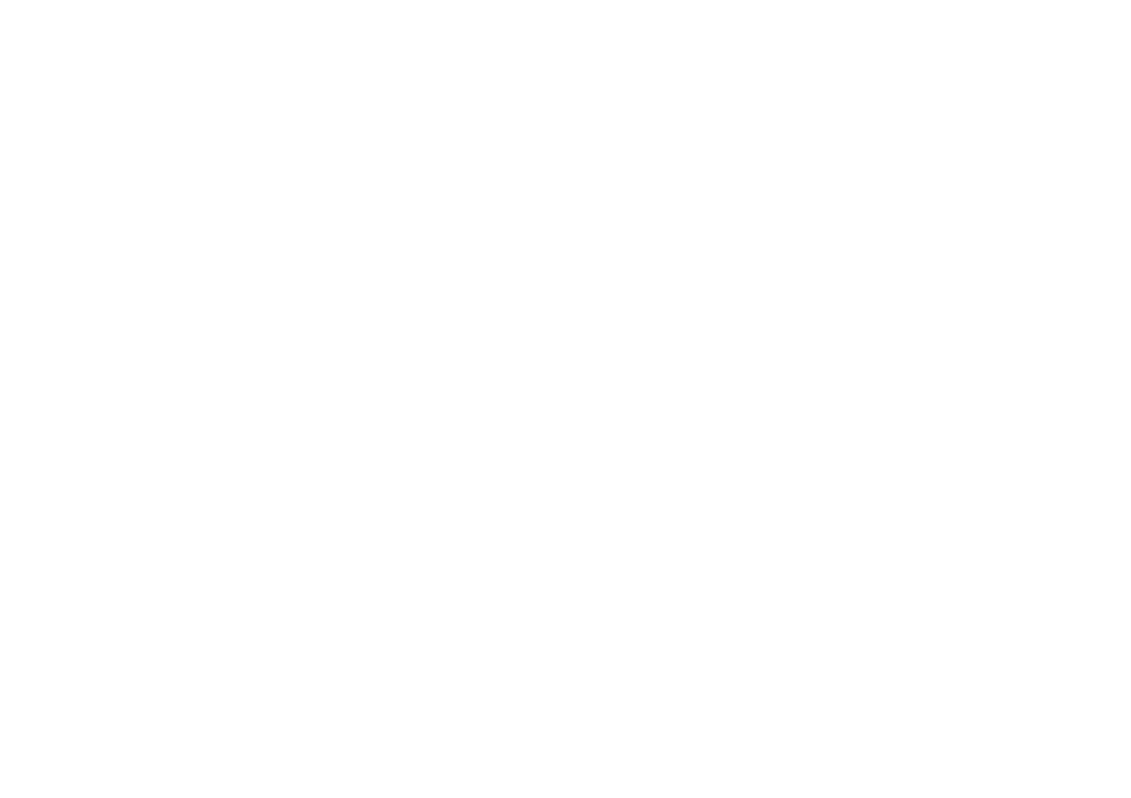 THE LOGO
Subtitle
Prepared by
The Finance Team
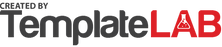